স্বাগতম
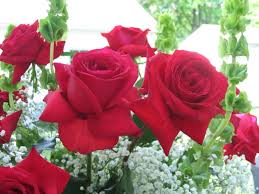 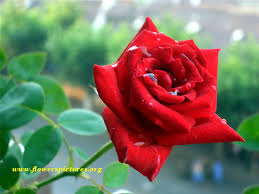 শিক্ষক পরিচিতি
গাজী হাফিজুর রহমান
সহকারি শিক্ষক
গোয়াইনঘাট মডেল উচ্চ, সিলেট ।
মোবাইল ঃ ০১৯১১ – ৯৭ ৬৬ ৩৬
ই-মেইল – hafizm108@gmail.com
শিখন ফল
আজকের পাঠ শেষে.........
সৌরজগতের ধারনা সংঙ্গায়িত করতে পারবে ।
সৌরজগতের গ্রহগুলোর নাম লিখতে পারবে ।
ক্ষুদ্রতম ও বৃহত্তম গ্রহের বর্ননা দিতে পারবে ।
সৌরজগৎ
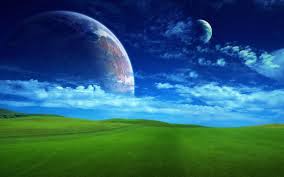 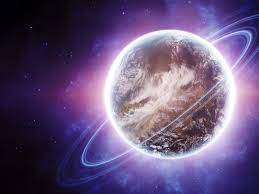 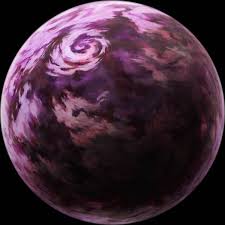 গ্রহ
উপস্থাপন
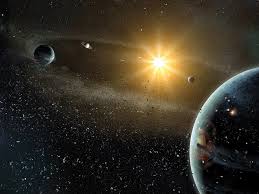 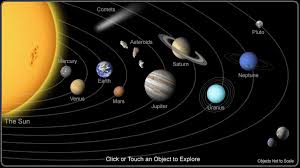 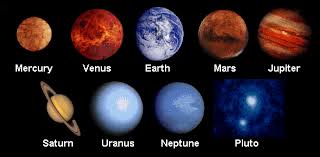 গ্রহের নাম
১।	বুধ
২।	শুক্র
৩।	পৃথিবী
৪। 	মঙ্গল
৫।	বৃহস্পতি
৬।	শনি
৭।	ইউরেনাস
৮।	নেপচুন
একক কাজ
সৌরজগতের গ্রহগুলোর নাম লিখ ?
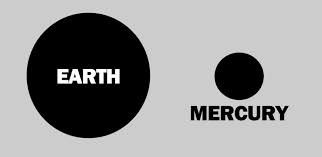 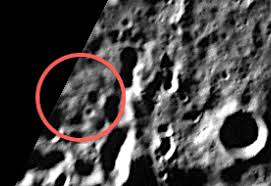 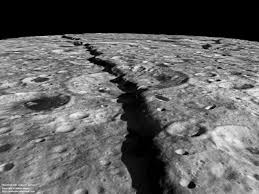 দলীয় কাজ
মূল্যায়ন
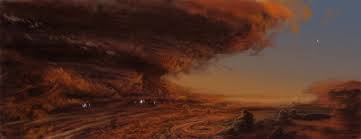 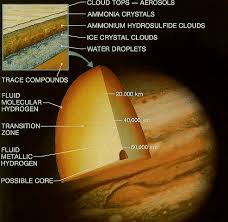 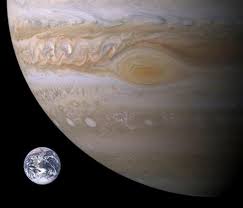 বাড়ির কাজ
সবাইকে ধন্যবাদ
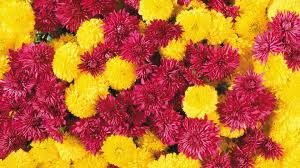 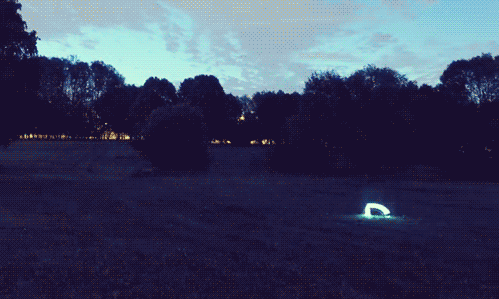 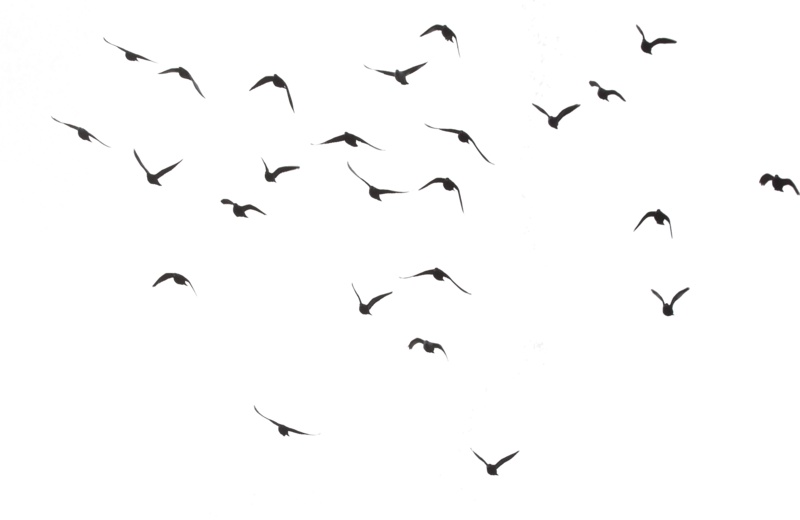 গ্রহ
সূর্য